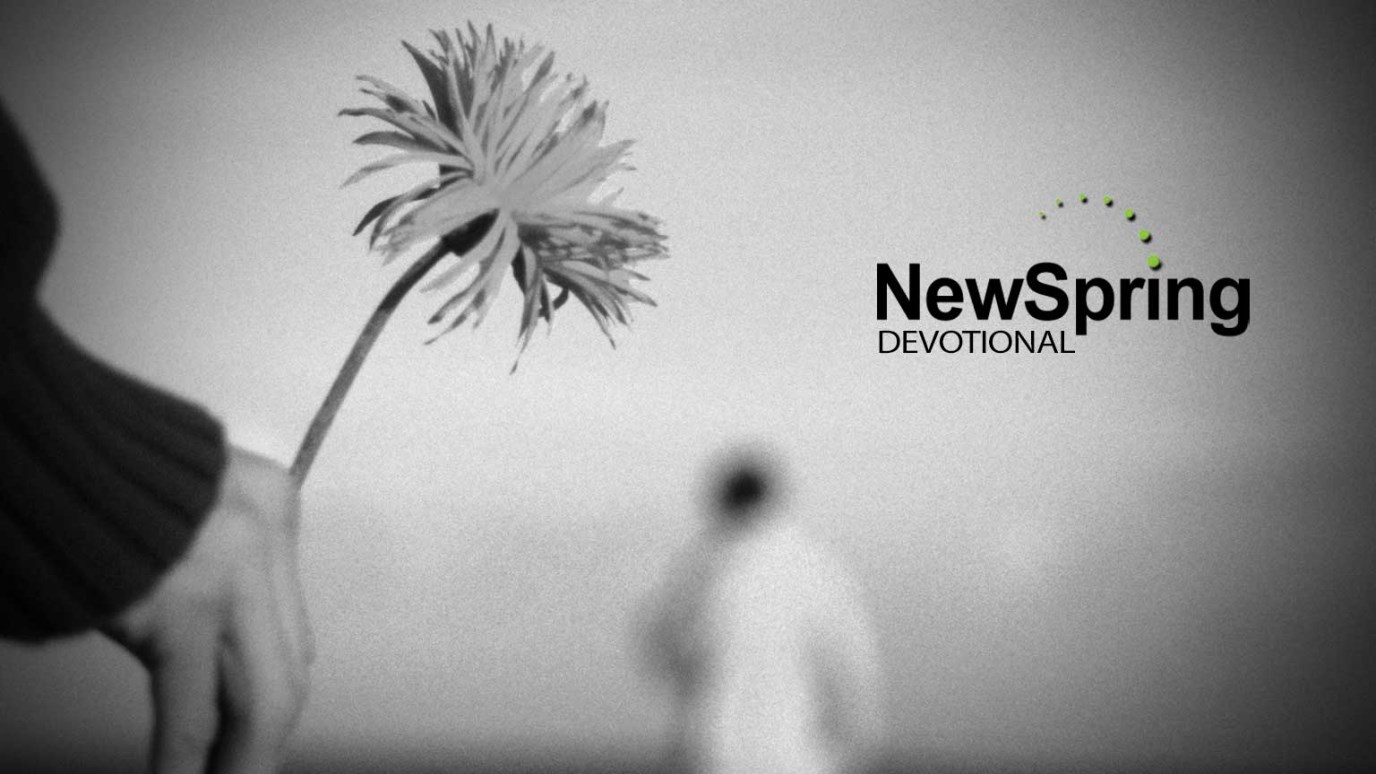 A Forgiving Spirit
Colossians 3:12-13
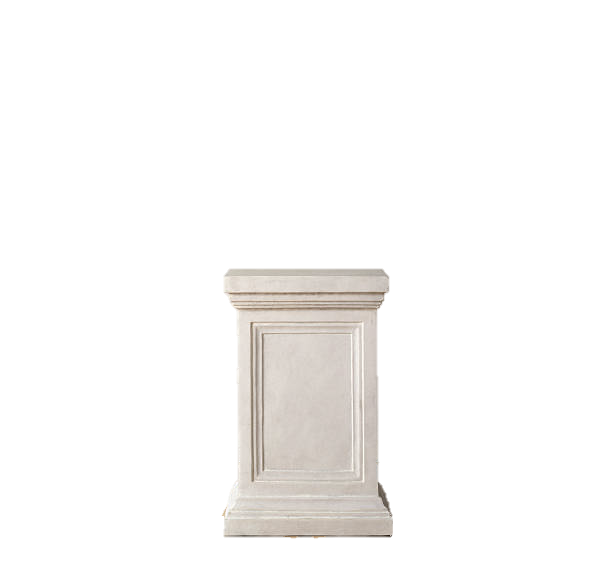 Therefore, as the elect of God, holy and beloved, put on tender mercies, kindness, humility, meekness, longsuffering;     bearing with one another, and forgiving one another, if anyone has a complaint against another; even as Christ forgave you, so you also must do.
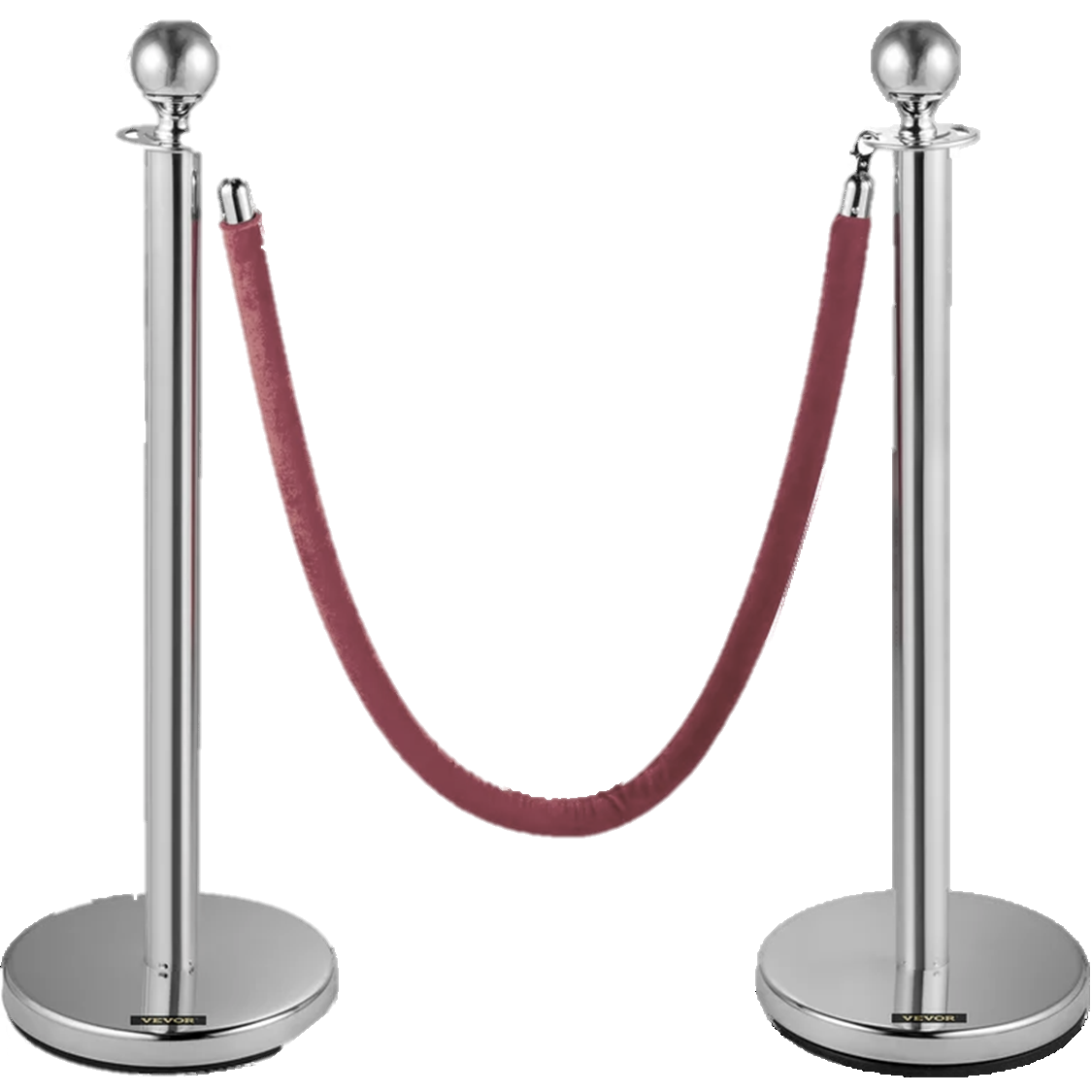 Ephesians4:32
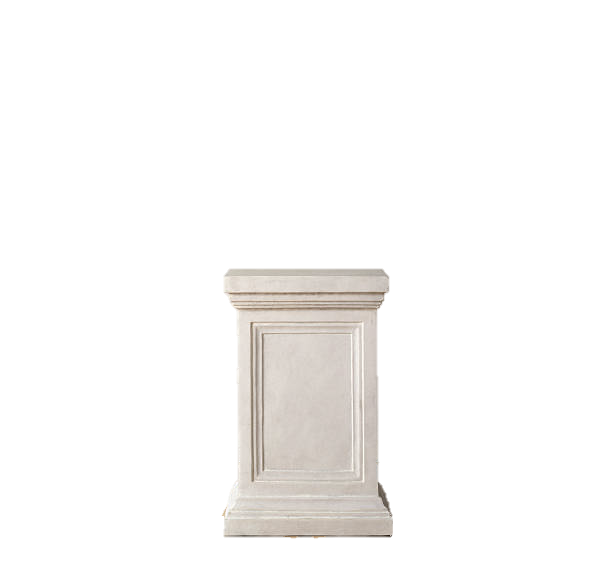 And be kind to one another, tenderhearted, forgiving one another, even as God in Christ forgave you.
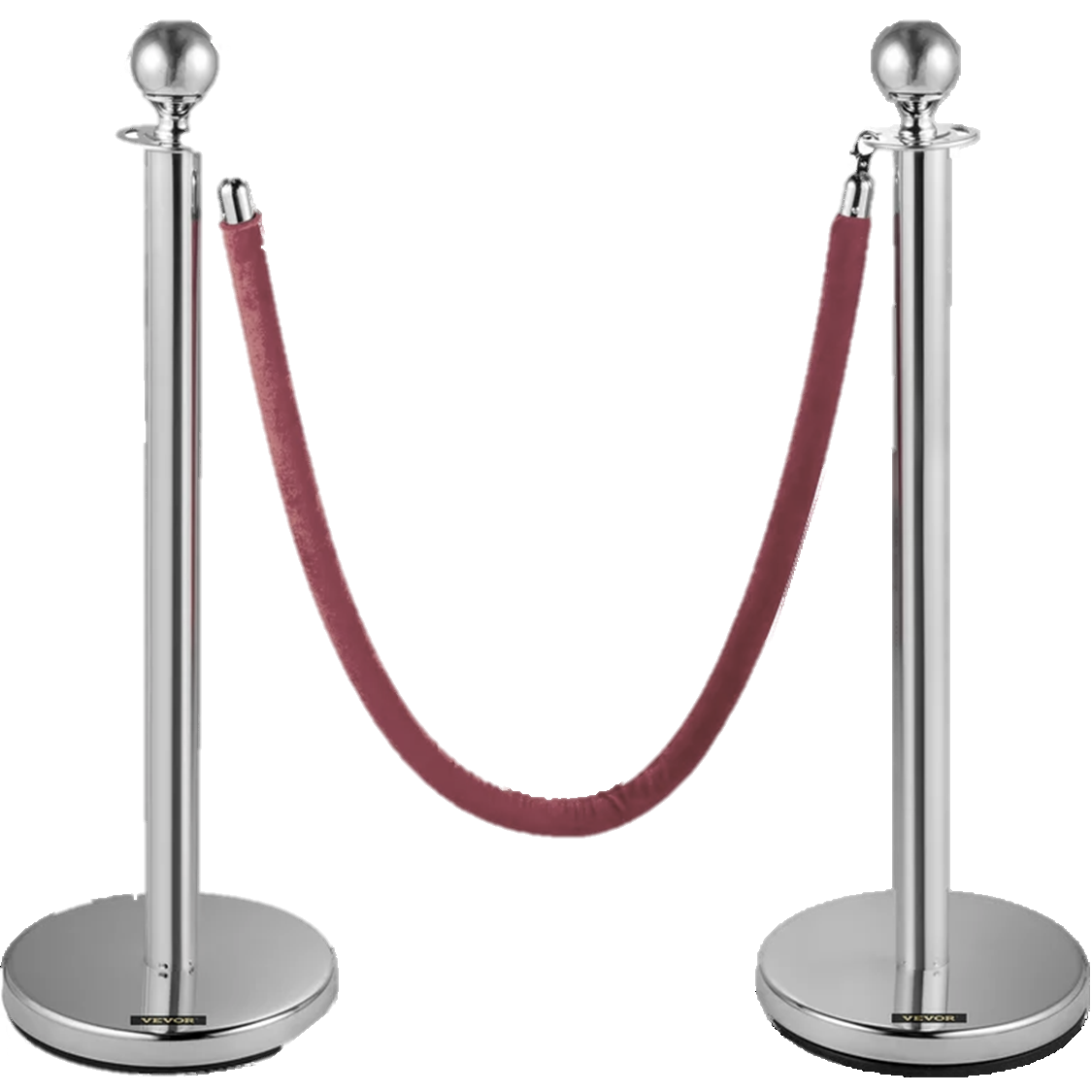 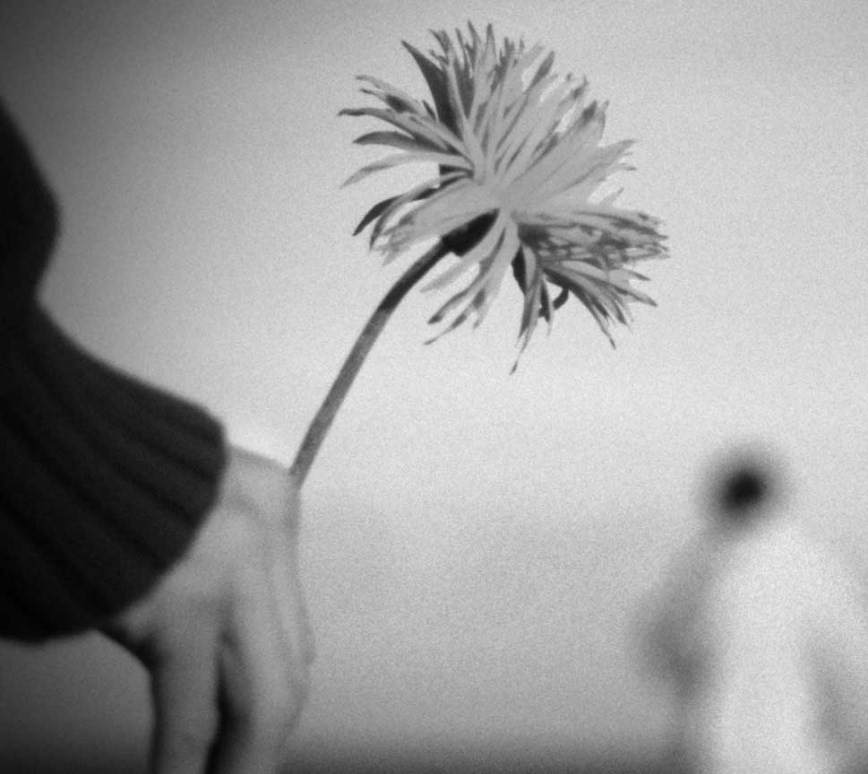 Living Up To His Standard
He loved us and was willing to sacrifice Himself for the ones who sinned against Him with reconciliation as the goal (Romans 5:8-10)

His forgiveness is thorough (Hebrews 10:11-18)
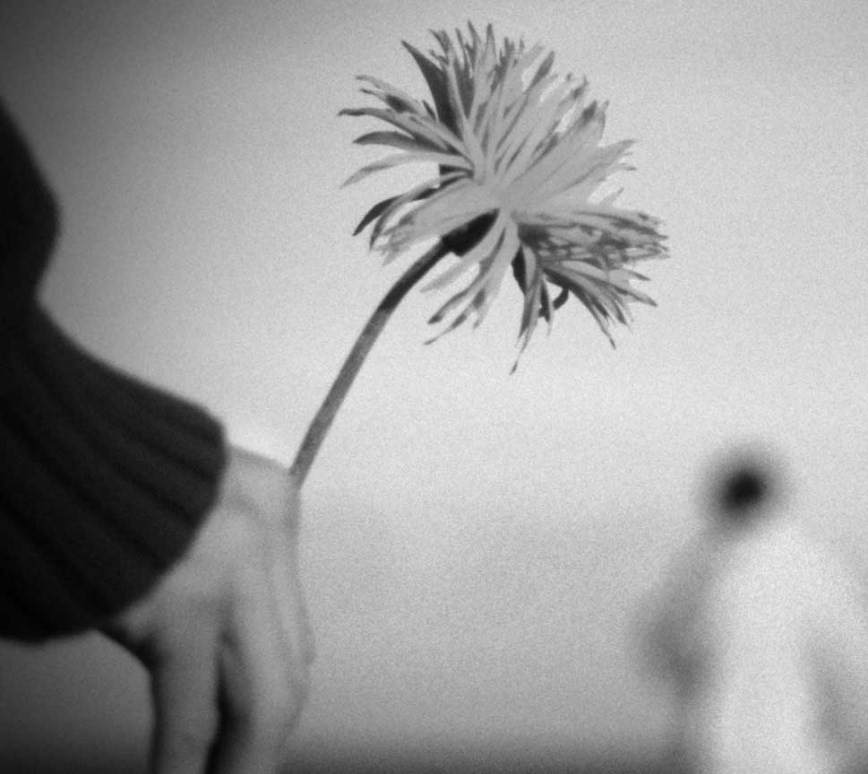 Living Up To His Standard
I must do everything I can to be right with God (Mark 11:25/ Matthew 6:14-15)
	-I understand that vengeance is not mine (2 Tim 4:14/ Rom 12)
	-I “love my enemy” (Mat 5:43-48/ Eph 4:31/ Lev 19)
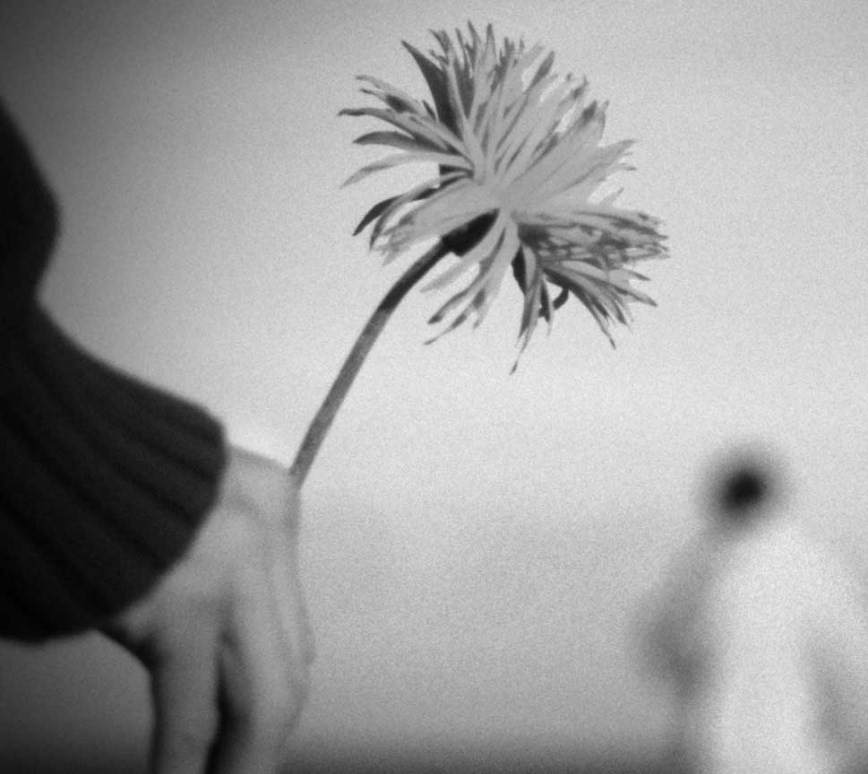 Living Up To His Standard
I must do what I can for my offender  (Luke 17:3-4/ Matthew 18:15)
	-emphasize repentance for their sake (Acts 8:22/ 1 John 1:9)
	-forgiveness that achieves reconciliation is thorough (John 21/ Acts 8:26-28)